Все работы хороши
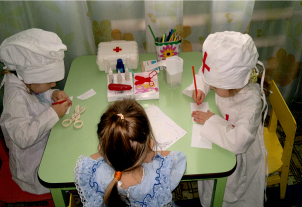 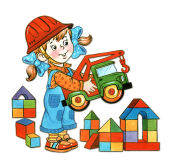 Давыдова С.В. -  воспитатель МДОУ «Детский сад № 4КВ»
2016 г.
Направление развития
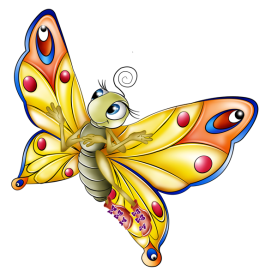 «Познавательное развитие»
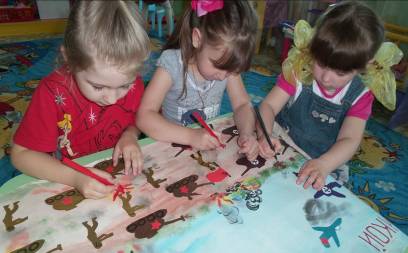 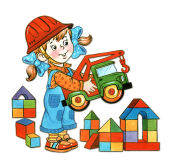 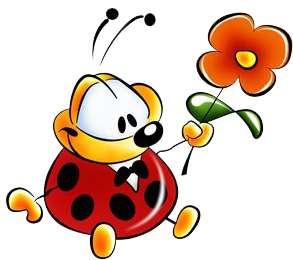 Состав участников
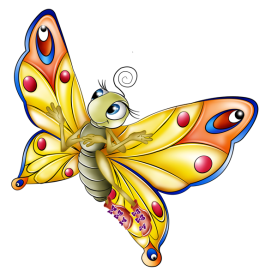 Дети подготовительной к школе  группы № 7, воспитатель Давыдова С.В., родители.
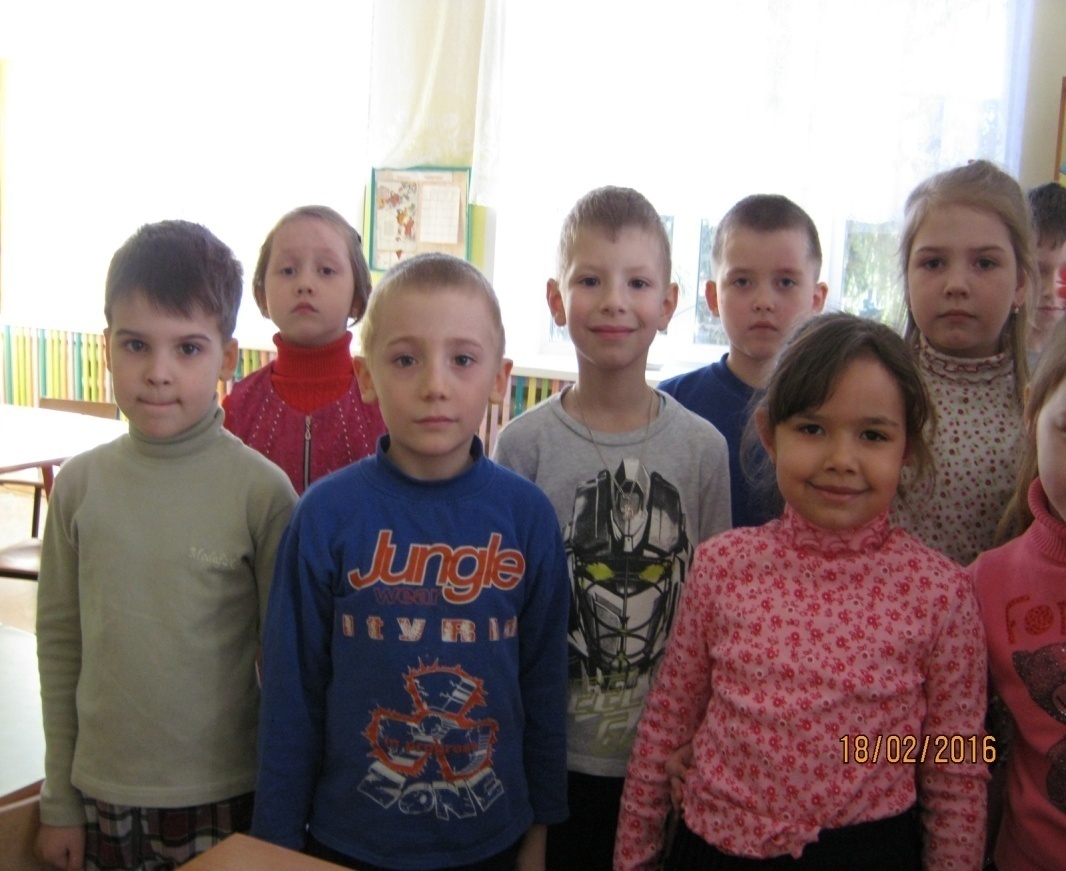 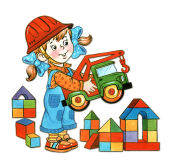 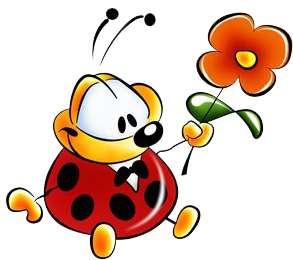 Проблема
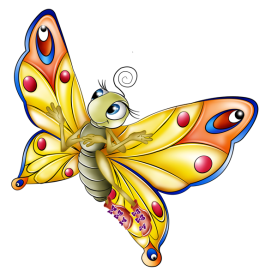 Дети очень мало знают о том множестве профессий, которые существуют в мире, не уважительно относятся к результатам труда взрослых и других детей, малоактивны в желании помогать.
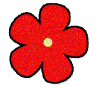 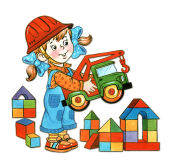 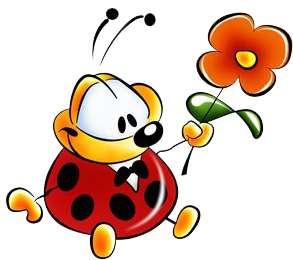 Цель
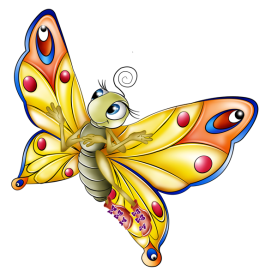 Расширить и обогатить знания  детей о разнообразии профессий взрослых, воспитывать уважительное отношение к людям труда, представителям всех профессий; 
   развивать речь детей и их кругозор; 
   воспитывать трудолюбие.
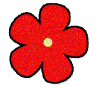 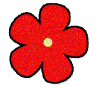 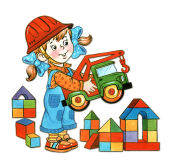 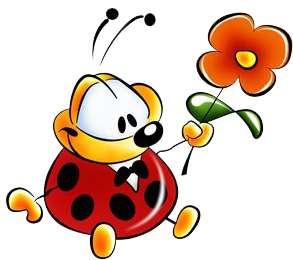 Задачи
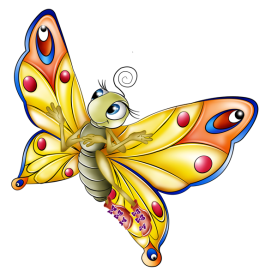 Закрепить знания детей о таких профессиях как врач, парикмахер, повар, военный, художник, об  их трудовых процессах, предметах и орудиях труда.
   Воспитывать уважение к людям труда, желание трудиться.
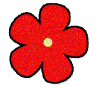 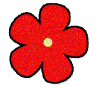 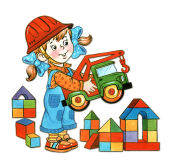 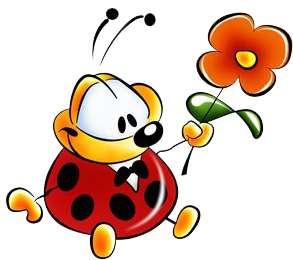 Формы работы с детьми
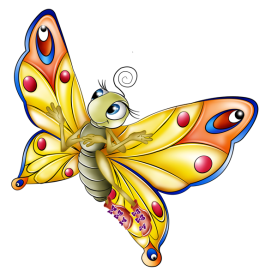 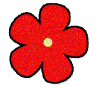 Игровая деятельность: с/р игры: «Магазин», «Кафе», «Кулинария», «Больница», «Парикмахерская»,
    Д/и «Кому что нужно для работы», «Профессии», «Знаю все профессии», «Лото- профессии».
    Экскурсия  в медицинский кабинет.
    Чтение произведения  В. Маяковского «Кем быть?»,  С. Маршака «Рассказ о неизвестном герое», «Почта», «Пожар», «Самолет летит». Винокуров, Б. Алмазов «Матросская ленточка».
     Чтение стихов о профессиях, загадывание загадок.
     Рассказы детей из личного опыта « На приеме у врача».
     Просмотр презентаций: «Все работы хороши -  выбирай на вкус», « Кто работает на швейной фабрике».
     Рассматривание картин,  иллюстраций: повар, военный, врач, продавец,  космонавт, спортсмен, предметы и инструменты людей разных профессий.
     Рисование людей и предметов, нужных для  работы.
     Раскрашивание раскрасок  по теме «Профессии».
     Лепка предметов труда для повара.
     Изготовление винегрета.
     Рисование на тему «Кем я хочу быть»
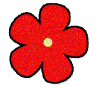 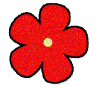 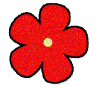 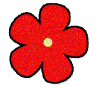 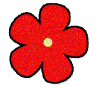 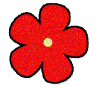 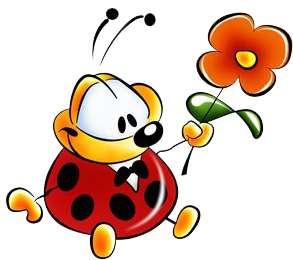 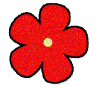 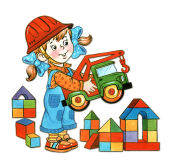 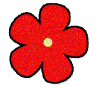 Формы работы с родителями
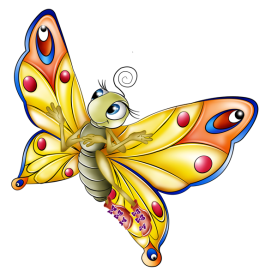 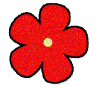 Участие в изготовлении атрибутов для сюжетно – ролевых игр.
     Семейный просмотр мультфильмов, кино, телепередач с познавательной направленностью «Все работы хороши – выбирай на вкус».
      Консультация для родителей «Развивая трудолюбие».
     Участие детей и родителей в субботниках по трудоустройству участка,  группы.
      Проведение  выставки «Дело мастера боится»
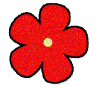 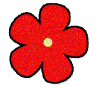 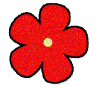 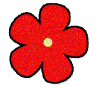 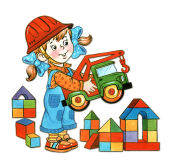 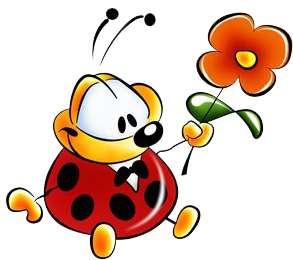 Продуктивная деятельность(приготовление винегрета)
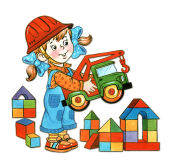 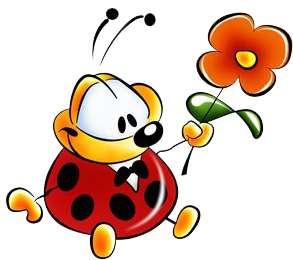 Рисование на тему «Кем я хочу стать»
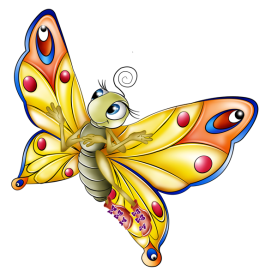 Я буду балериной
Я буду моряком
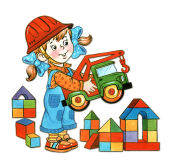 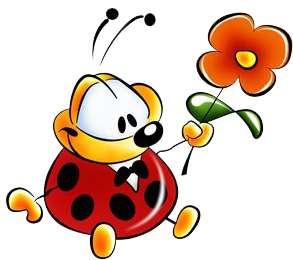 Творческая работа  «Полет в космос»,посвященная дню космонавтики
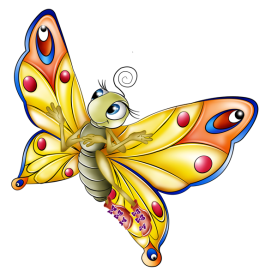 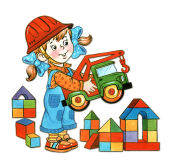 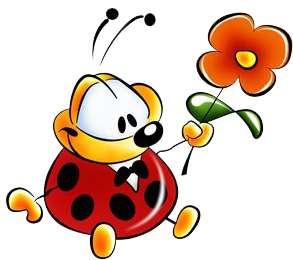 Мы спортсмены
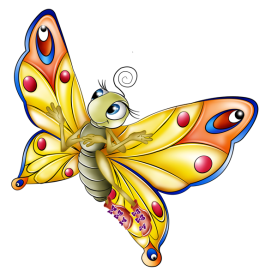 Готовимся к спартакиаде, изучаем материал о спортсменах
А вот и наша команда « Комета».
 Ждем начало соревнований.
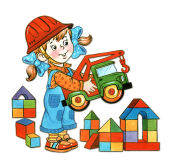 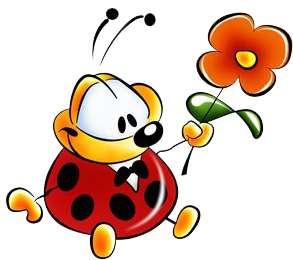 Мы артисты
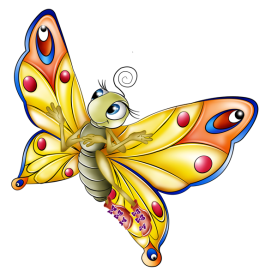 Мы помогали  педагогам  создавать наши наряды и вот, что получилось!
Результат нашего труда.
Мы очень рады!!!
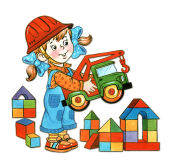 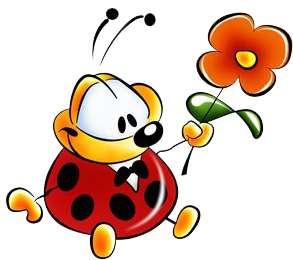 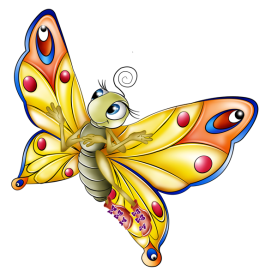 Спасибо за внимание
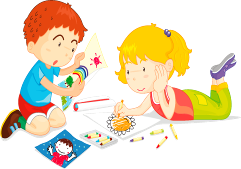 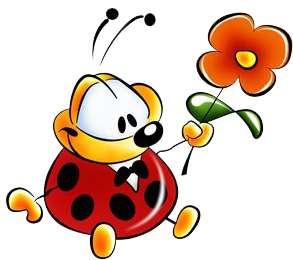 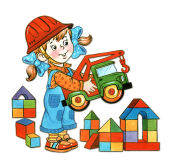